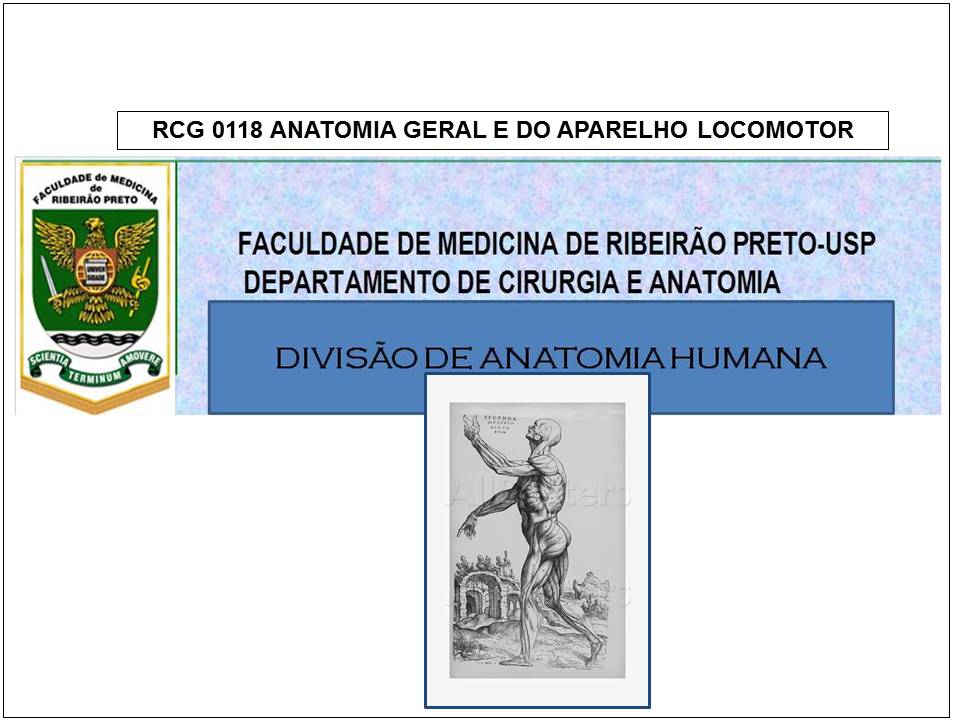 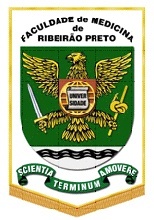 ANATOMIA SISTÊMICA
Sistema Circulatório
Prof. Dr. Luís Fernando Tirapelli
Sistema Circulatório:Sistema vascular sanguíneo; Sistema linfático; Órgãos anexos.
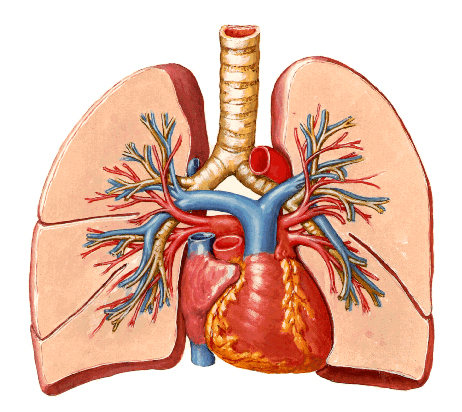 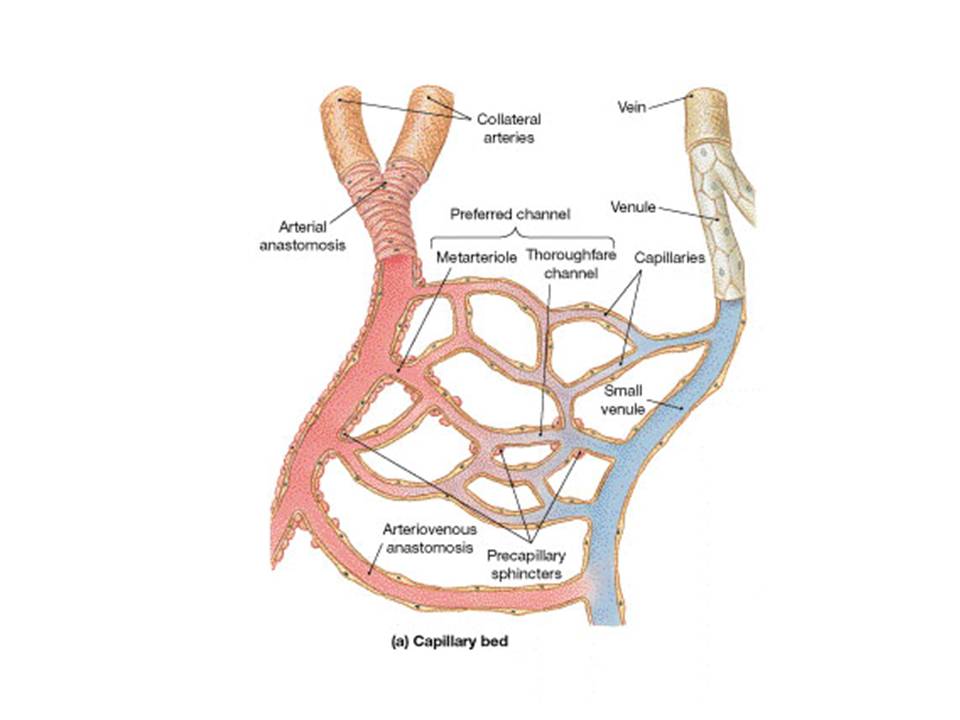 Funções:
Oxigenação e nutrição das células;
Retirada de CO2 e metabólitos celulares;
Transporte de substâncias.
1.SISTEMA VASCULAR SANGUÍNEO1.1 Coração: vasos da base
Pericárdio
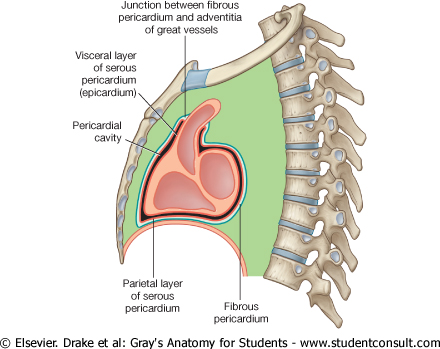 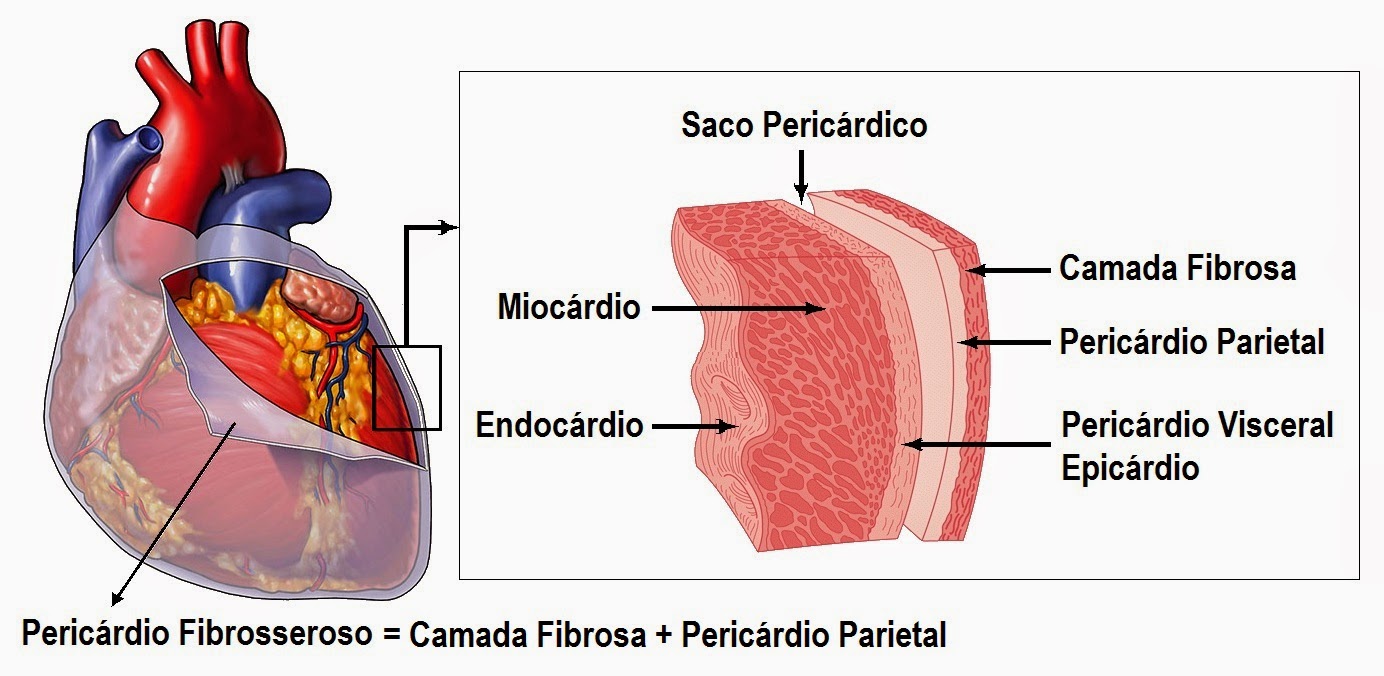 1. Fibroso

2. Seroso:

	2.1. Lâmina Parietal

- Cavidade pericárdica

	2.2. Lâmina Visceral = epicárdio.
Cavidade pericárdica
As 3 túnicas do coração
Câmaras cardíacas: AD, AE, VD e VE
Átrio direito: mm. pectíneos e óstio do seio coronário.Ventrículo direito: trabéculas cárneas  e valva tricúspide
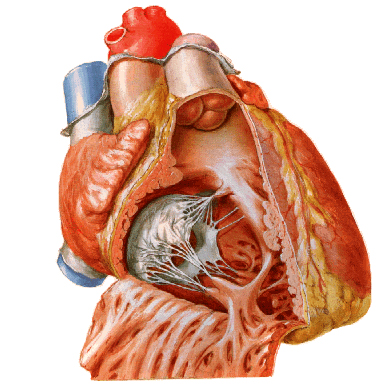 Átrio esquerdo: óstios das 4 vv. pulmonares;Ventrículo esquerdo: valva mitral.
Valvas cardíacas
Valva tricúspide
Valva bicúspide = mitral
Valva do tronco pulmonar
Valva aórtica
Irrigação do coração: aa. coronárias direita e esquerda; Drenagem venosa: seio coronário.
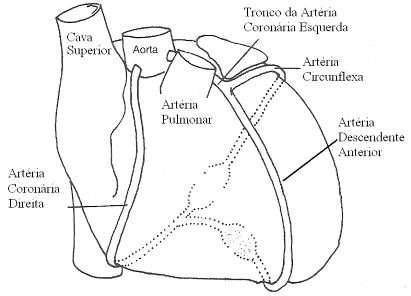 Isquemia cardíaca
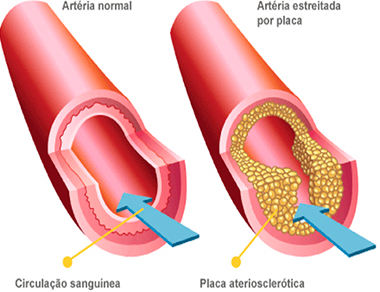 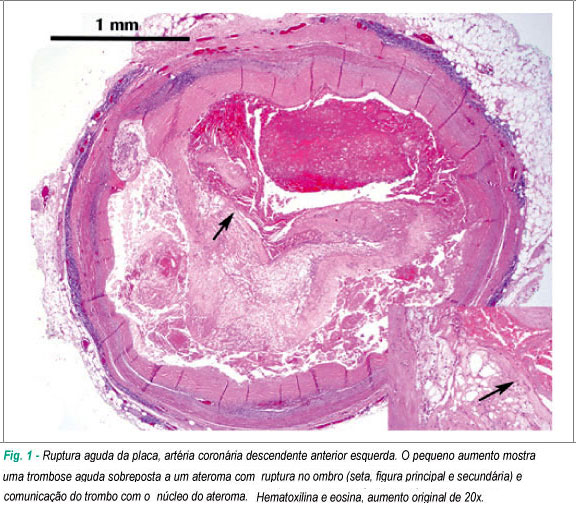 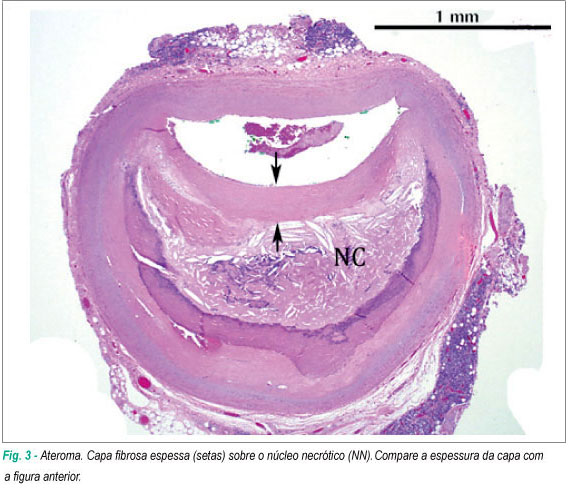 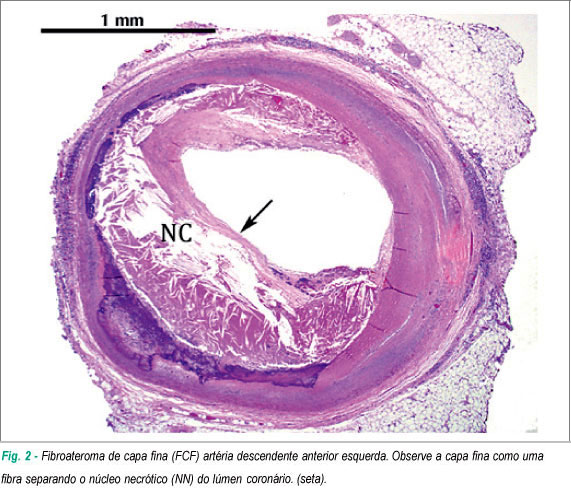 Causas: hipercolesterolemia, hipertensão arterial, fumo, etc
Sistema de condução do coração: nó sinuatrial e atrioventricular – feixe atrioventricular (=de His) e fibras de Purkinje
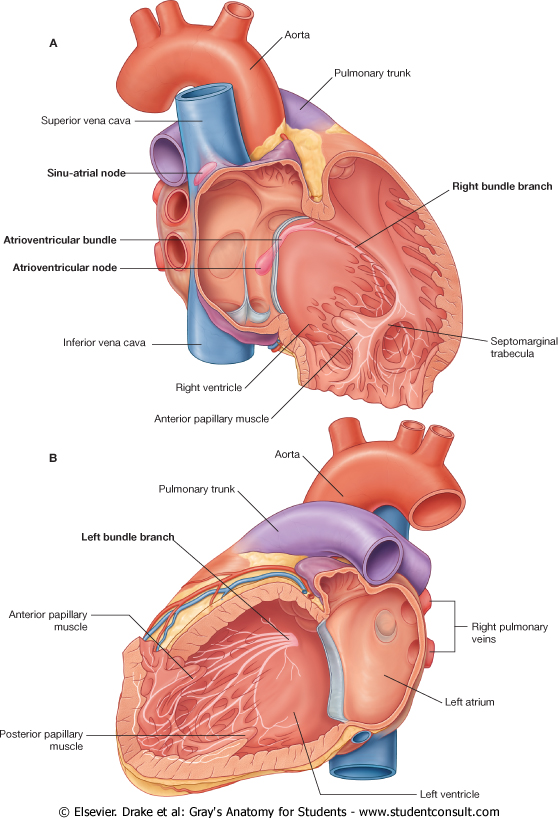 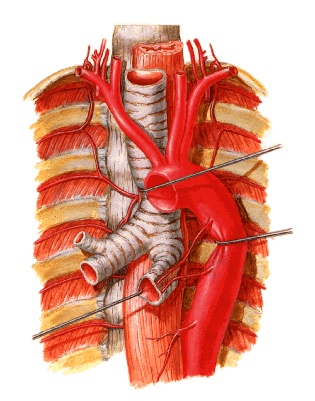 Principais vasos  arteriais e venosos
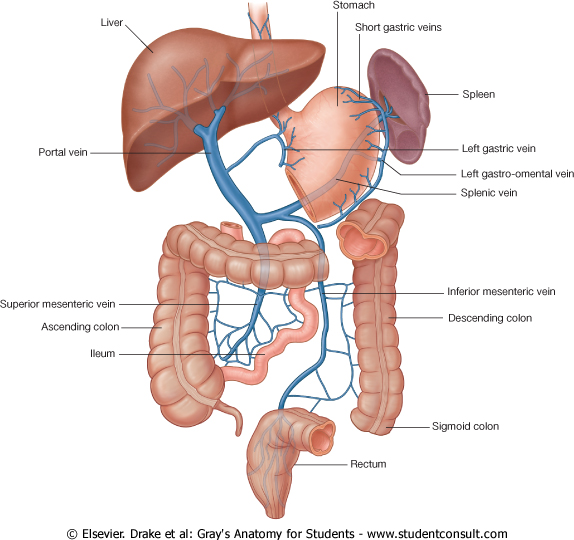 Veias superficiais e profundas
Veias varicosas
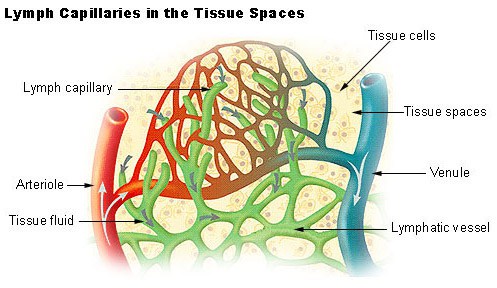 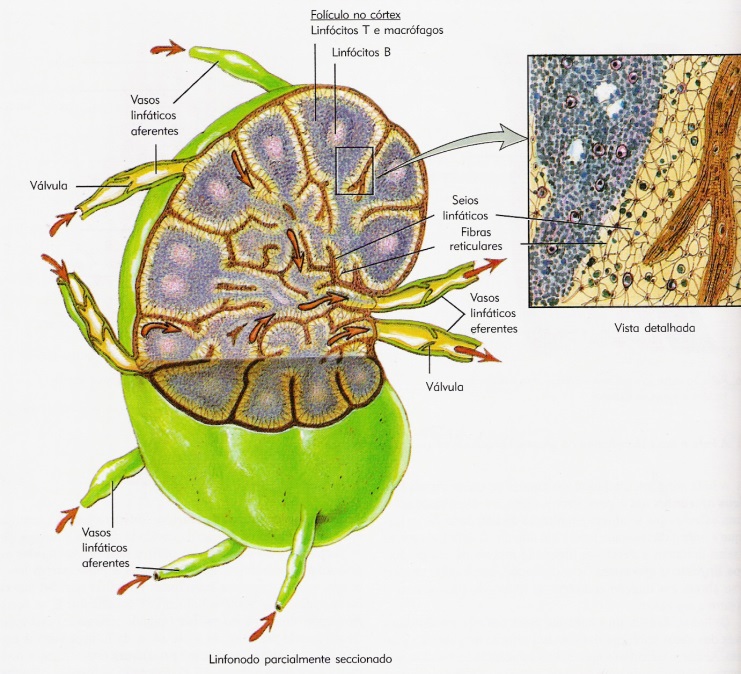 2. SISTEMA VASCULAR LINFÁTICO
Espaço intersticial dos tecidos
Capilares linfáticos
vasos linfáticos
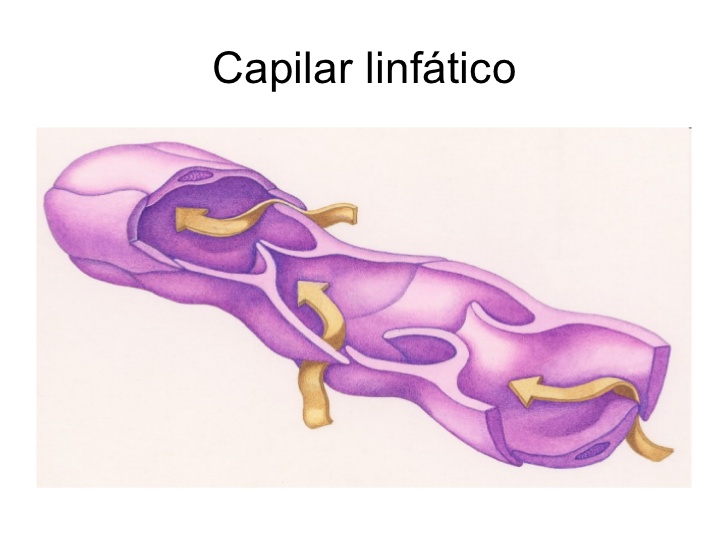 Ductos linfáticos
Troncos linfáticos
Corrente sanguínea venosa
Ducto torácico e ducto linfático direito
Desembocam nos ângulos júgulos-subclávios D e E
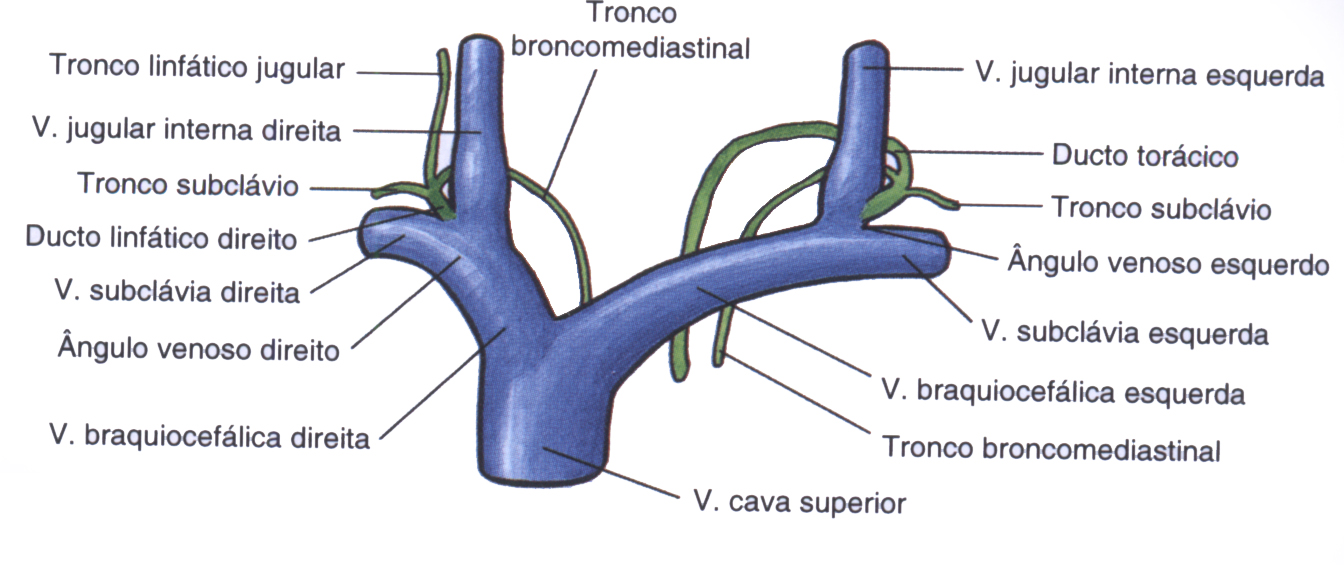 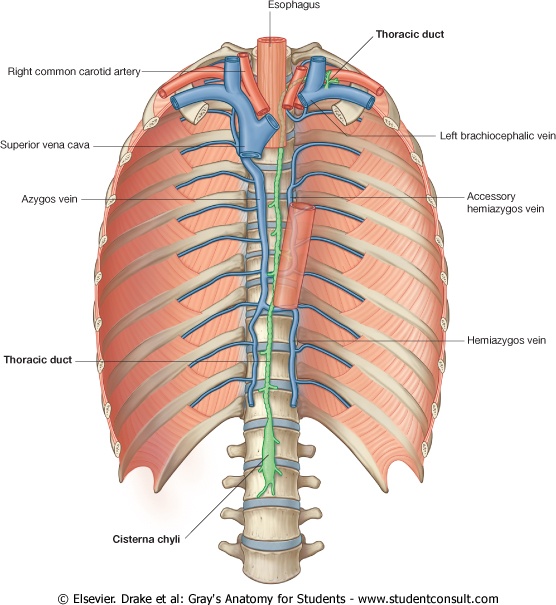 3. ÓRGÃOS ANEXOS DO SISTEMA CIRCULATÓRIO
São órgãos intimamente ligados aos vasos sanguíneos e linfáticos
Medula óssea
Baço, timo, tonsilas e linfonodos
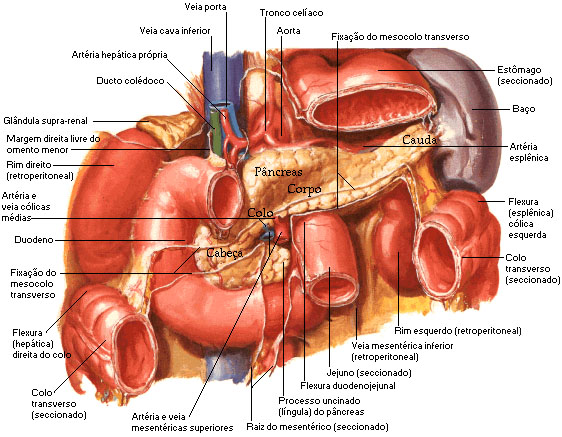 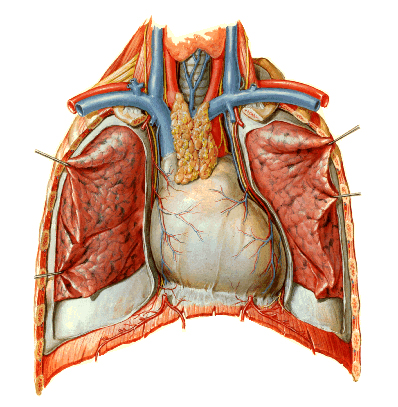 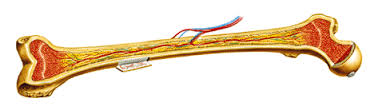 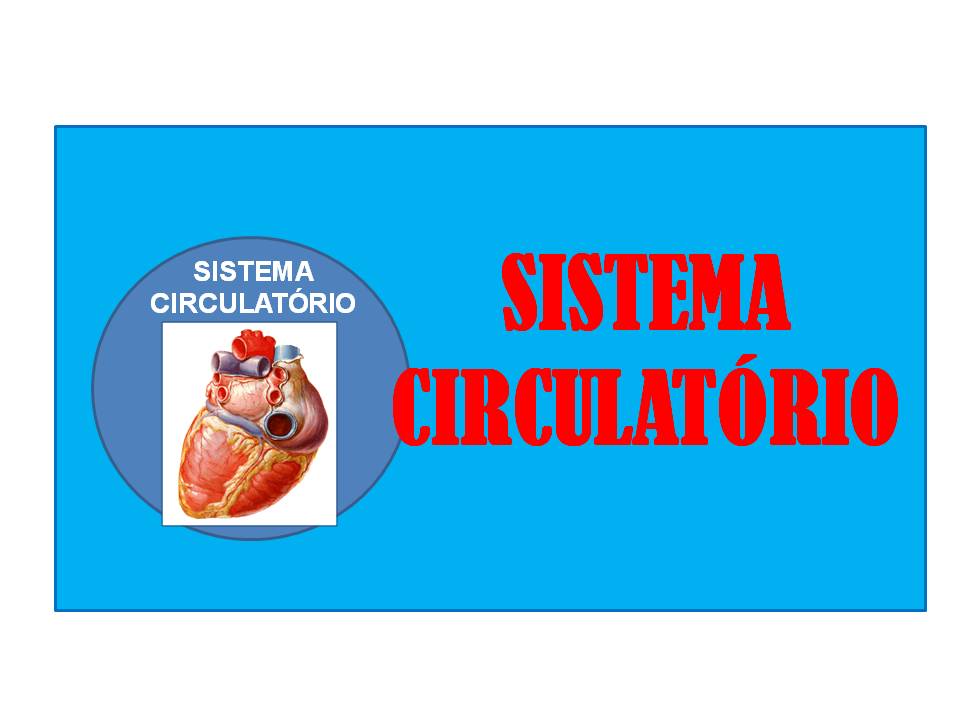 RESUMO
Sistema Vascular Sanguíneo;
 Sistema Linfático;
.Órgãos anexos do Sistema circulatório.
REFERÊNCIAS BIBLIOGRÁFICAS
Aumüller, G. Anatomia. 1ª ed, Rio de Janeiro: Guanabara Koogan S.A., 2009.

Drake, R.L., Vogl, W., Mitchell, A.W.M. Gray׳s. Anatomia para estudantes. 
1ª ed. Rio de Janeiro: Elsevier Editora Ltda, 2005.

Gardner, Gray e O׳Rahilly. Anatomia. 
4ª ed, Rio de Janeiro: Guanabara Koogan S.A., 1978.

Gray׳s. Anatomia. A base anatômica da prática clínica. 40ª ed. Rio de Janeiro: Elsevier Editora Ltda, 2010.

Moore, K.L.; Dalley, A.F. Anatomia orientada para a clínica. 
6ª ed, Rio de Janeiro: Guanabara Koogan S.A., 2011.

Snell, R.S. Anatomia clínica para estudantes de medicina. 5ª ed, Rio de Janeiro: Guanabara Koogan S.A., 1999.